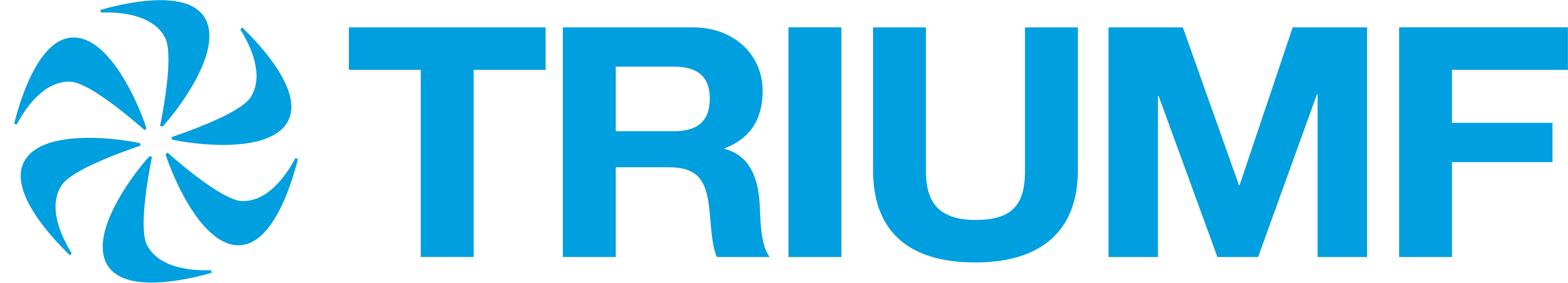 DTRC-NRC
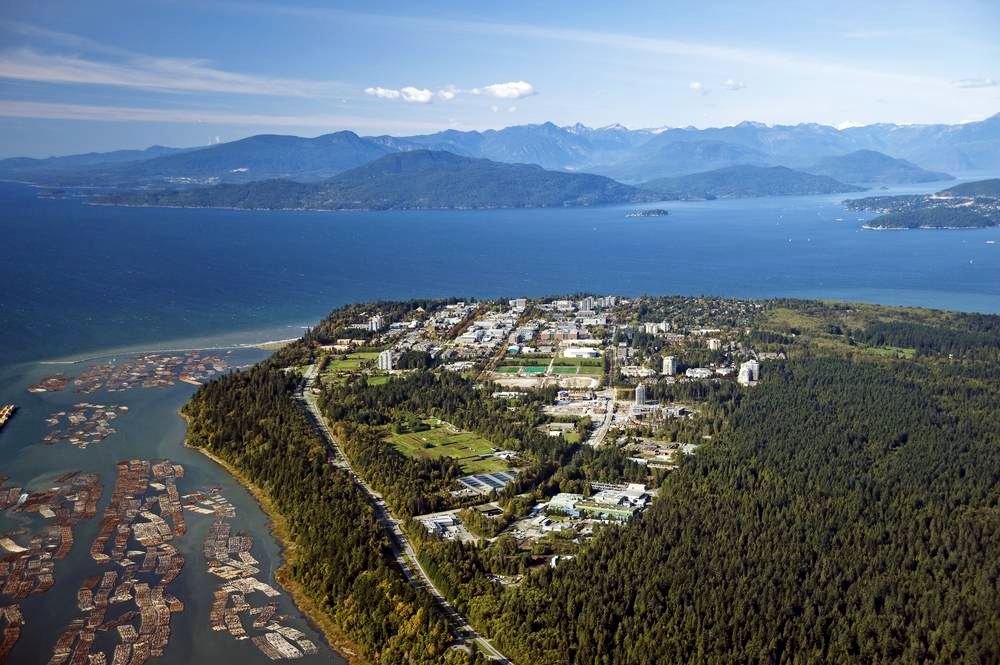 Calo4pQVAE: Progress and updates
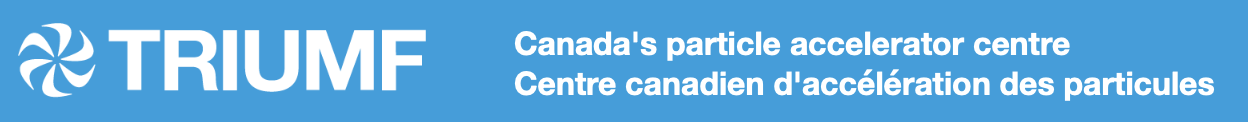 Mar 28 2024
More on ATLAS dataset
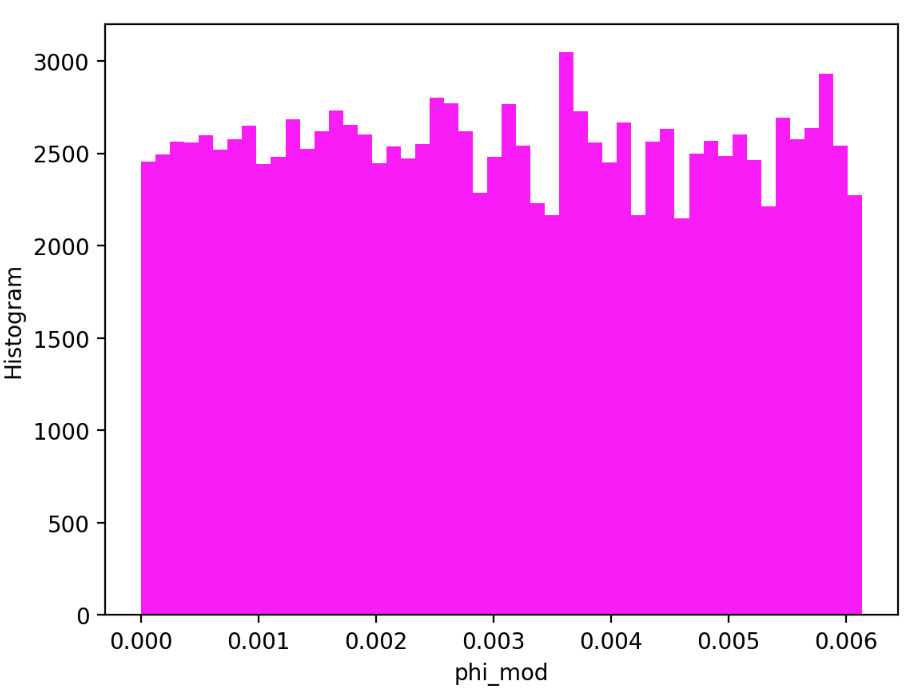 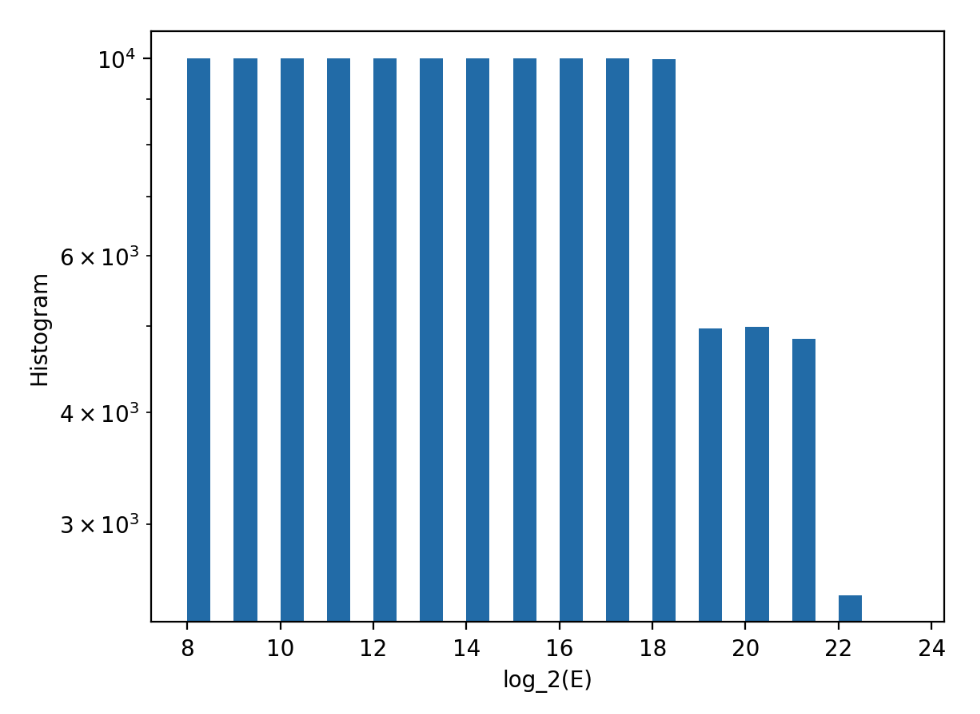 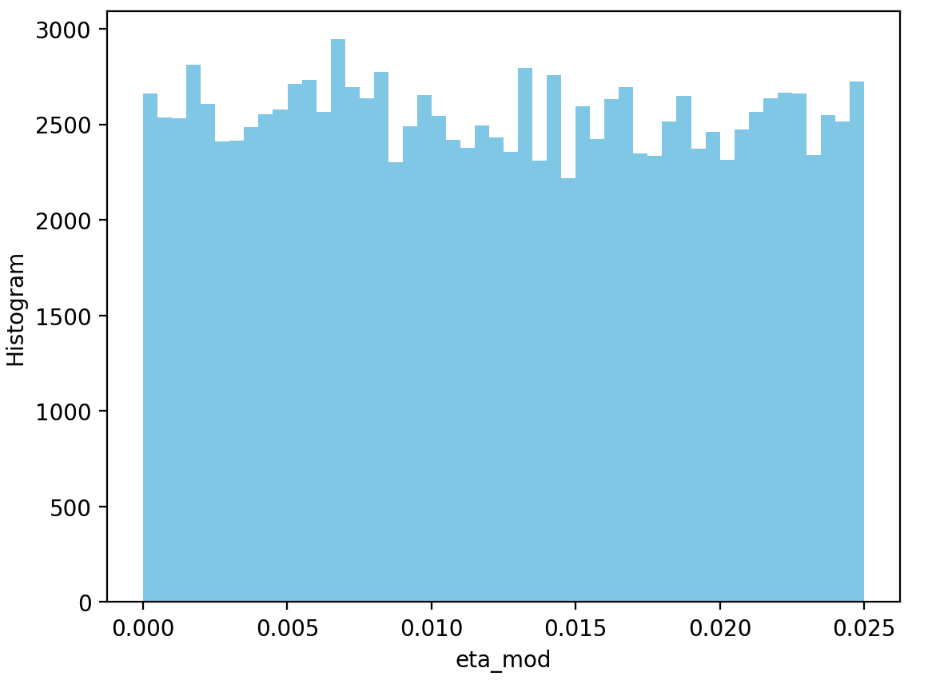 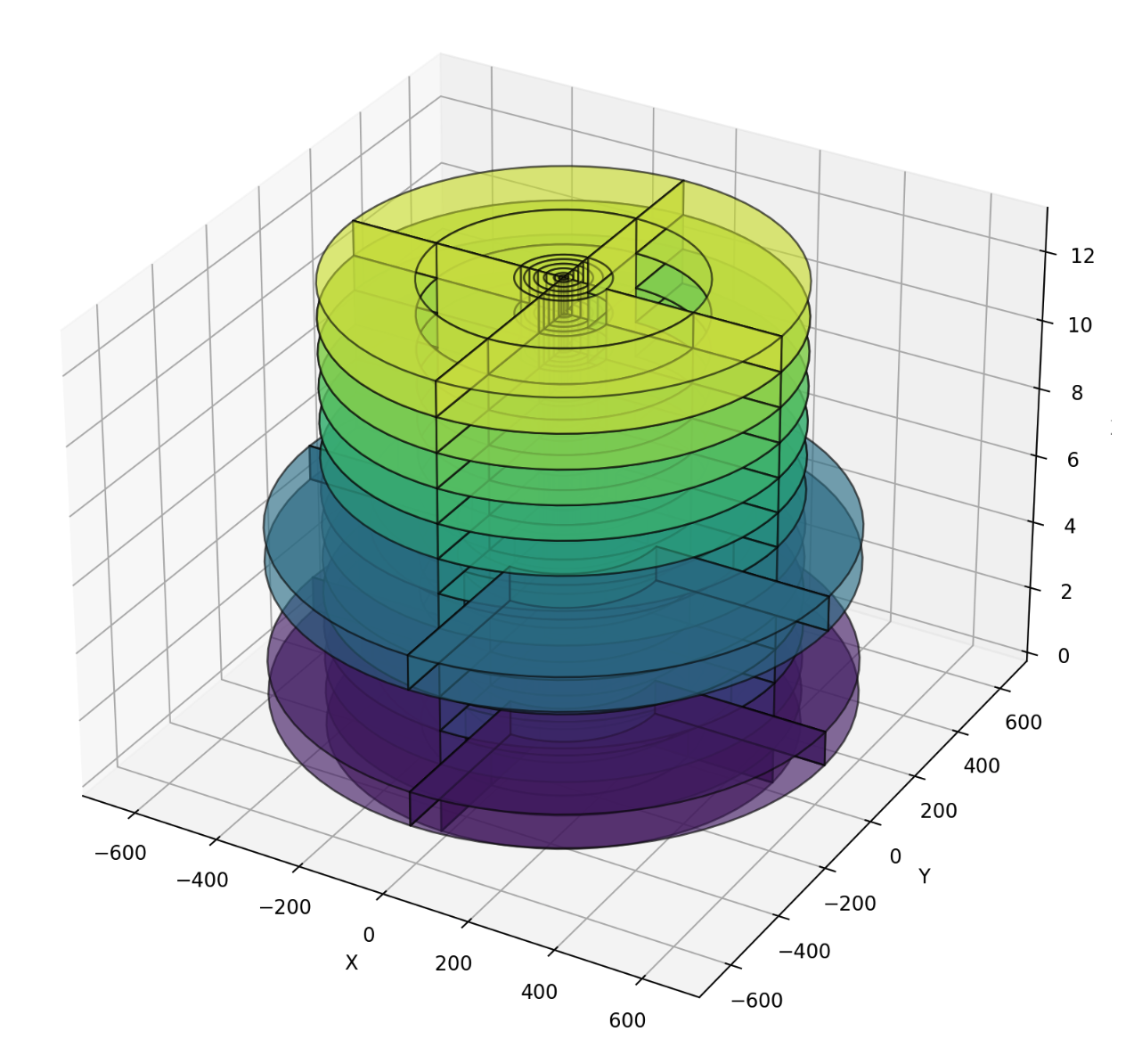 More on ATLAS dataset
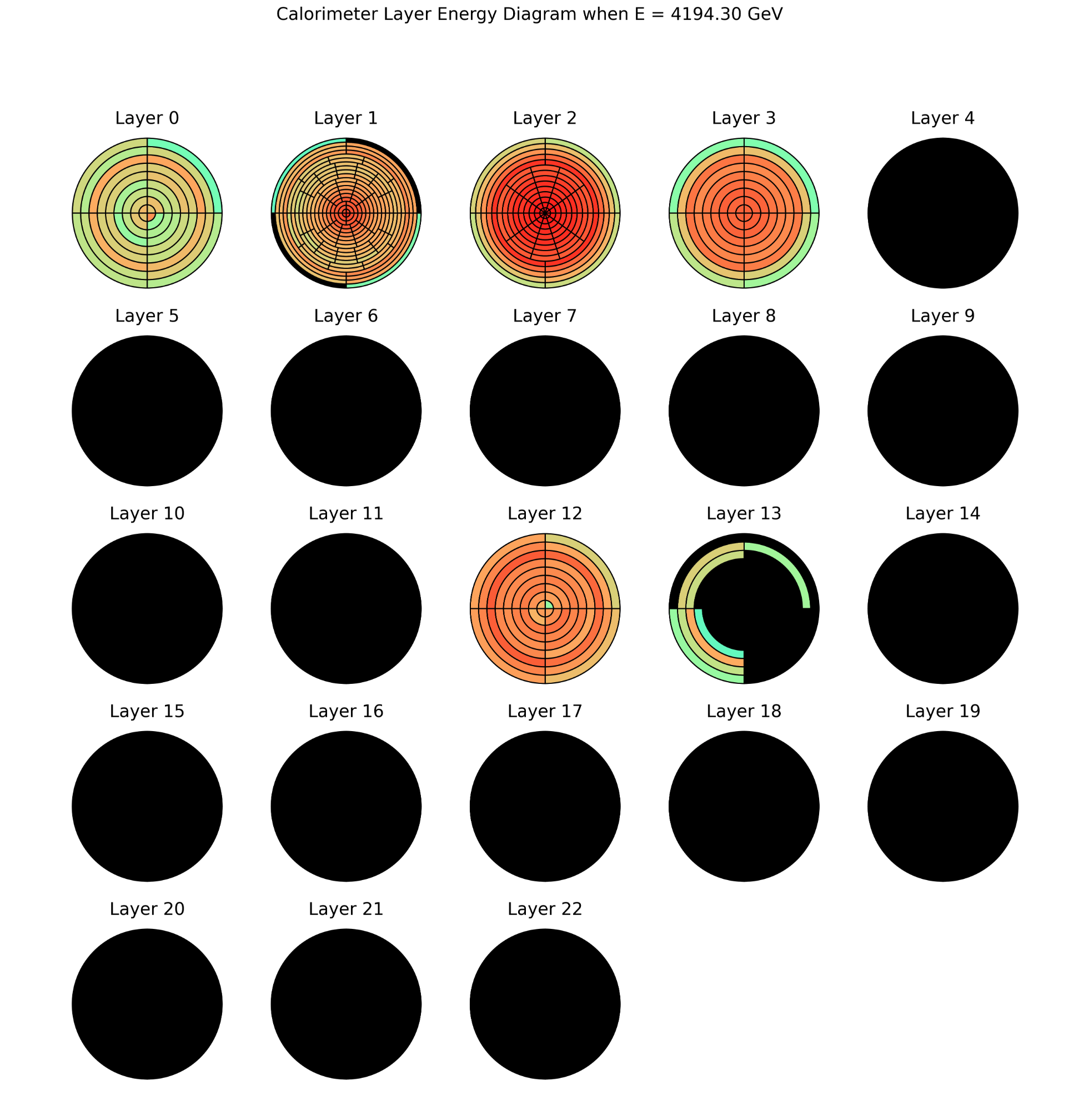 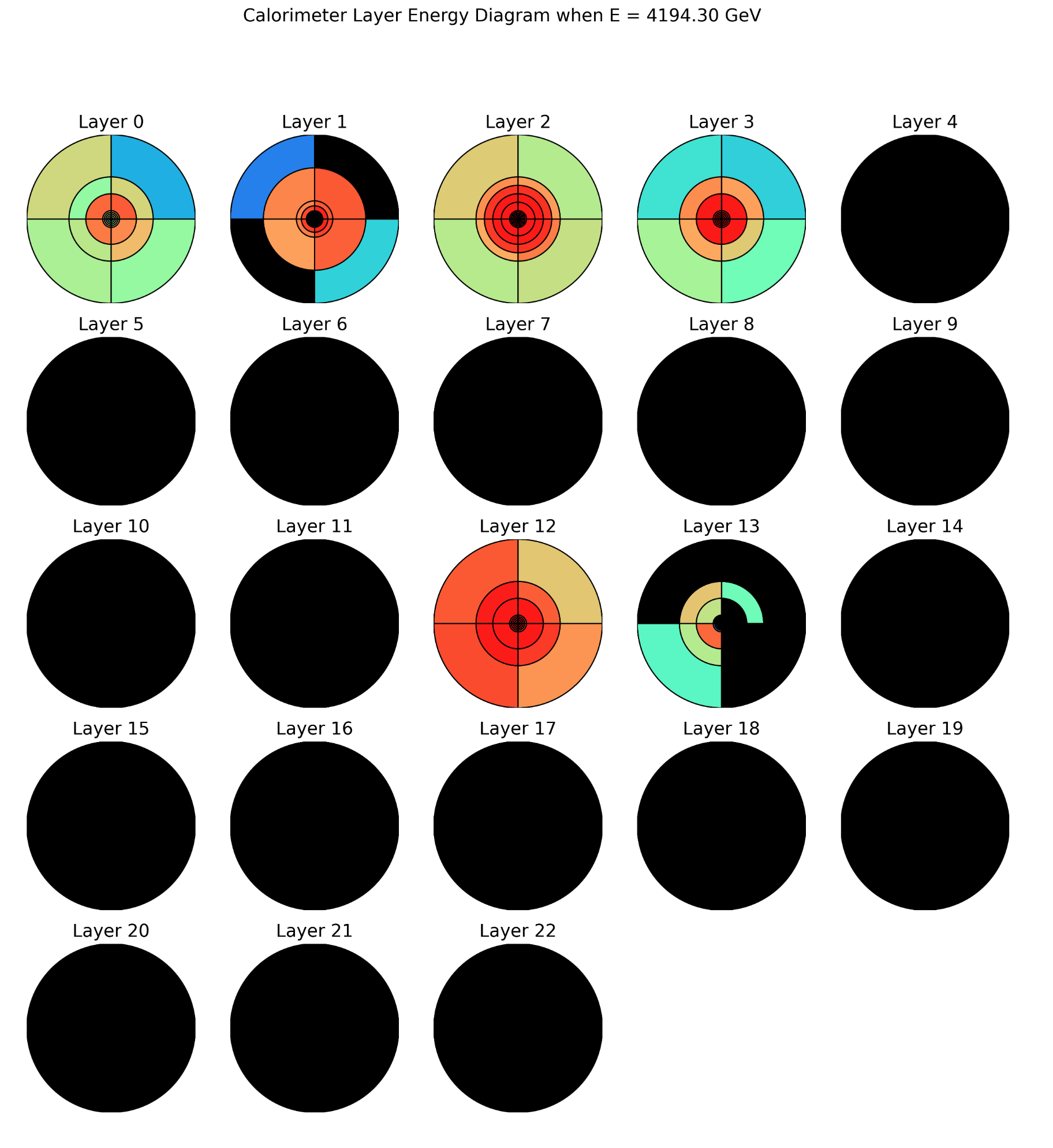 More on ATLAS dataset
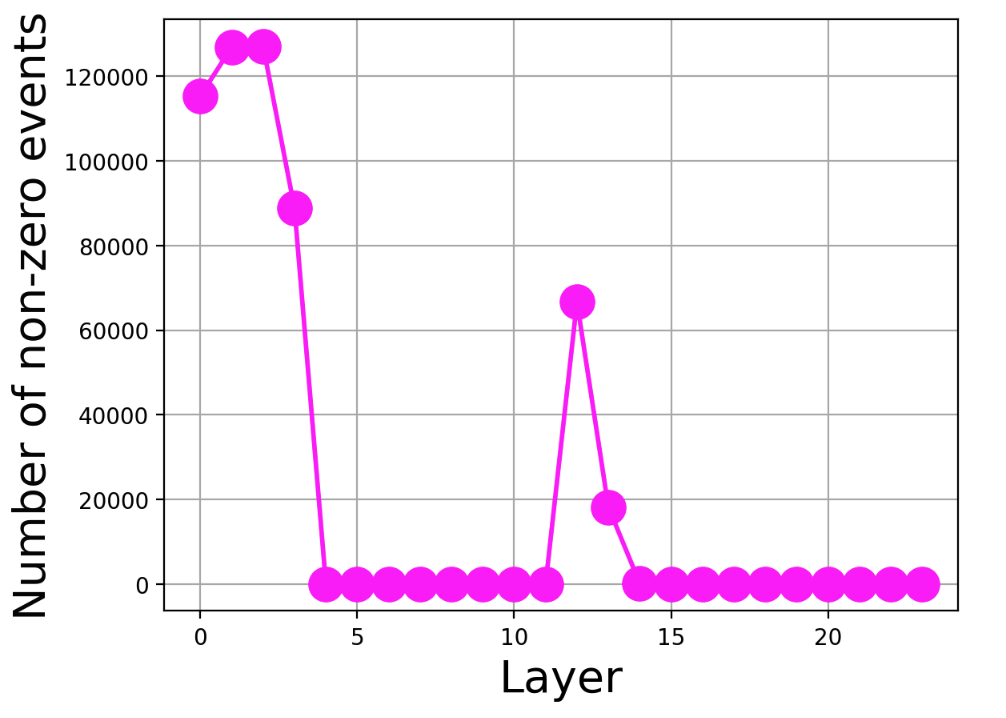 Sum of voxels in layer 0 to 3=346
Sum of voxels in layer [0,1,2,3,12,13]=418
More on ATLAS dataset
Small number of voxels compared to dataset 2. Our framework should be able to manage this size.
The main issue is the discrete energy spectrum. Should we expect this spectrum as something recurrent when working with ATLAS?